Getting Ready forESSA School Level Expenditure Reporting
Daniel Bush, Director,School Financial Services
October 5 and 7, 2020
ESSA Title I, Section 1111
[State reporting shall include] the per-pupil expenditures of Federal, State, and local funds, including actual personnel expenditures and actual nonpersonnel expenditures of Federal, State, and local funds, disaggregated by source of funds, for each local educational agency and each school in the State for the preceding fiscal year.
So What Does That Mean?
Your responsibility: Reportper-pupil federal & non-federal costs for each school to DPI
Our responsibility: Collect this data and report it to the public through WISEdash
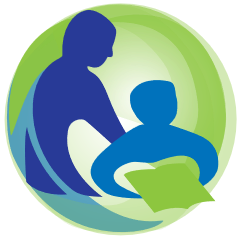 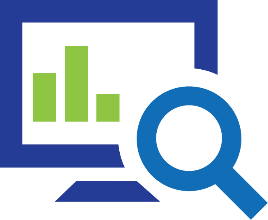 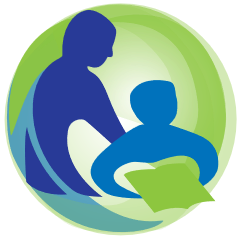 Why School Level Reporting?
Goal: Financial transparency of resource allocation on a per student basis
Idea: Use data to drive improvements and promote greater fairness and equity for all students
Basic Process
Identify costs by 1 of 3 types
Identify costs by school or with the district/LEA as a whole
Report costs & enrollments to DPI
We do the per-pupil math
3 Types of Costs
Federal: Costs funded with federal program dollars
Does not include federal Impact Aid, which is basically a “payment in lieu of taxes”
3 Types of Costs
State/Local: Costs funded with property taxes, state aids and grants, or other local sources (fees, gifts, interest, etc.)
3 Types of Costs
Exclusions: Costs your district/LEA can choose to exclude from your per-pupil amounts for each school
Exclusion Examples
Debt Service
Building & Other Capital Projects
Food Service
Community Programs and Services
Data Reporting Format
DPI worked with 38 other states, over 20 districts, and experts at Georgetown University
Result was the Interstate Financial Reporting framework for ESSA School Level Reporting
edunomicslab.org/2018/03/28/interstate-financial-reporting/
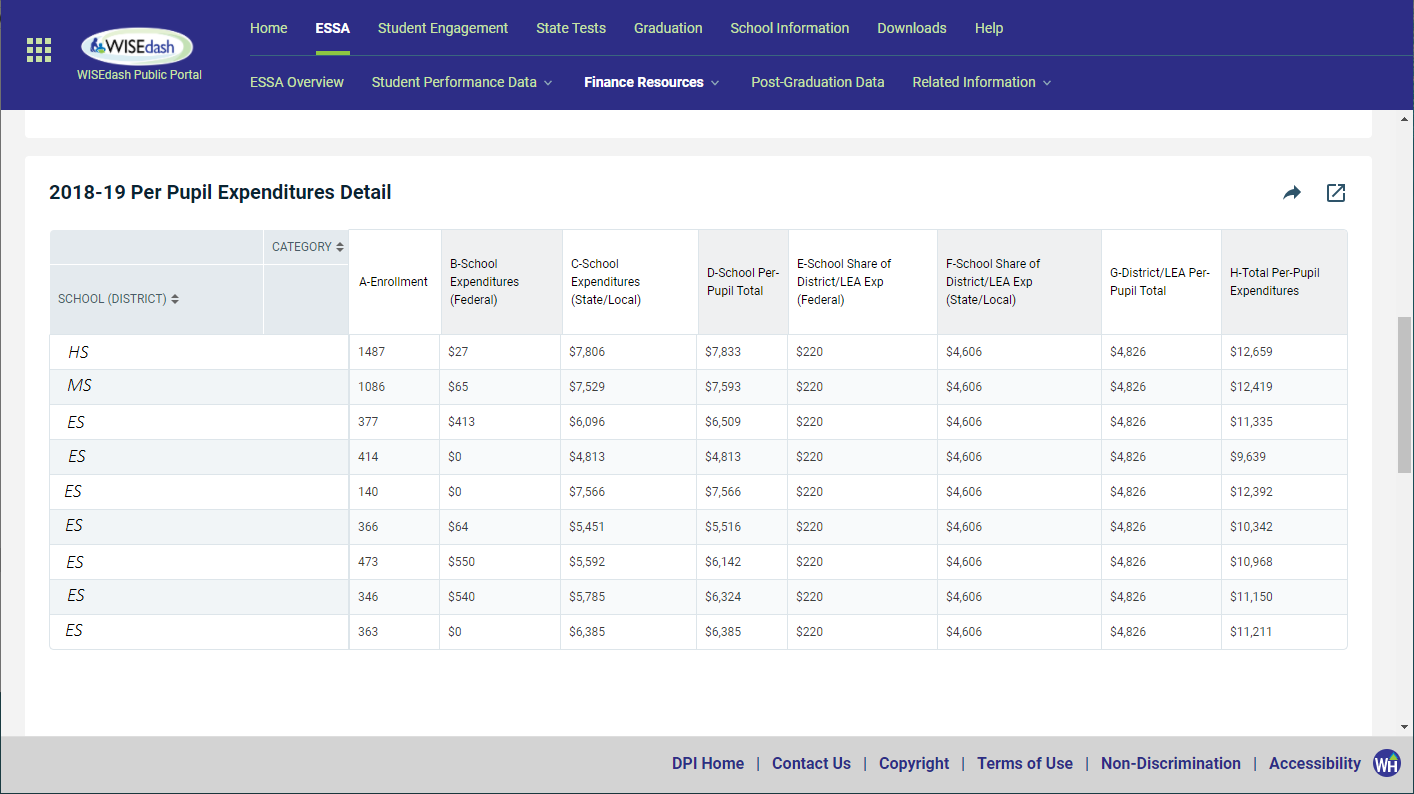 Preview – Not Final
Enrollments are WISEdata Third Fridayof September 2018 snapshot counts
Matches your WISEdash public data,with one exception…
Multi-district virtual charter schools showall students at the host district, other partici-pant districts will show zero enrollment
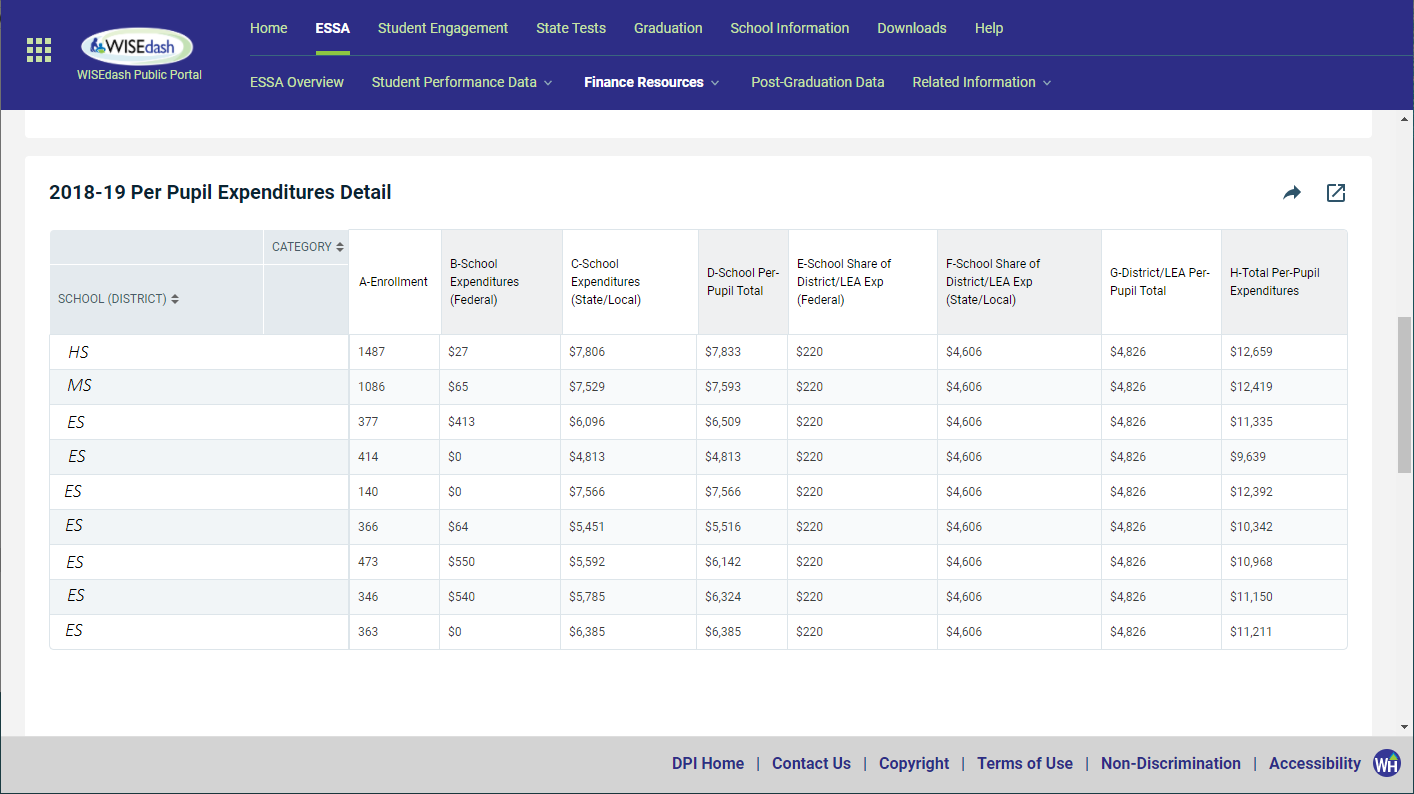 Preview – Not Final
Per-pupil expenditures foreach school are specific tothat school, shown in totaland with the federal andstate/local portions split out
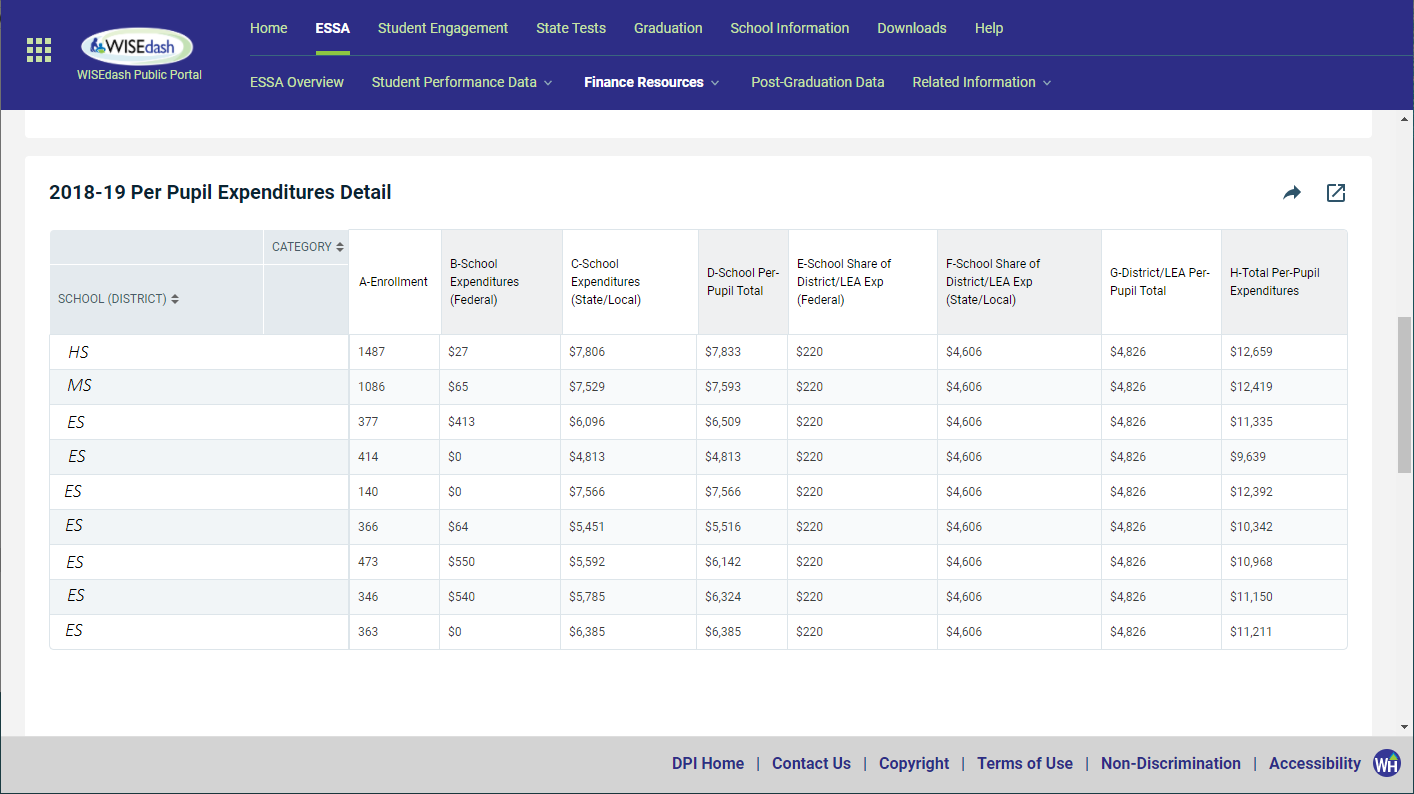 Preview – Not Final
District/LEA expenditures aredivided by total enrollment,so the per-pupil amount is thesame for every school
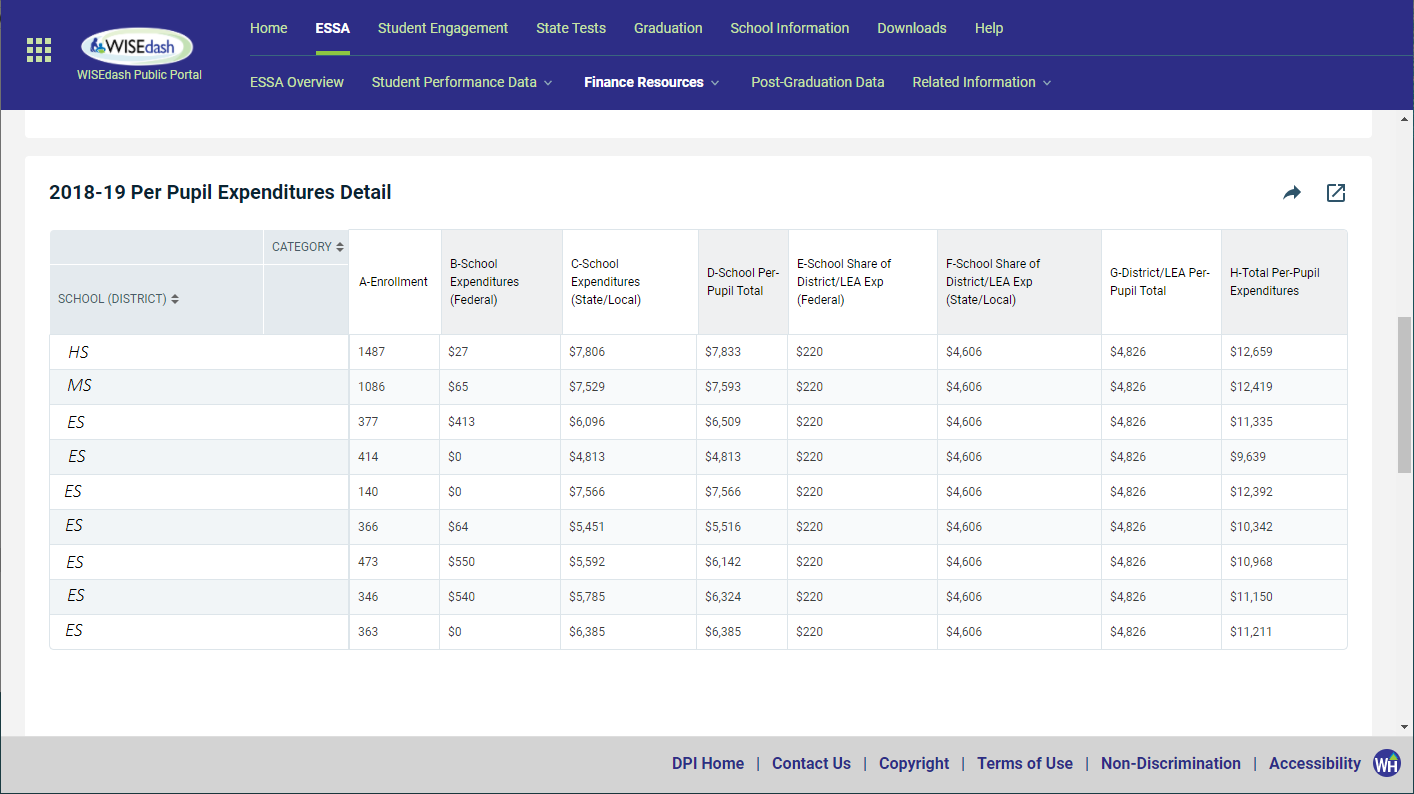 Preview – Not Final
The school total (C) plusthe district/LEA total (G)equals each school’s totalper-pupil expenditures (H)
This total will be the focusof public discussion andany comparisons made
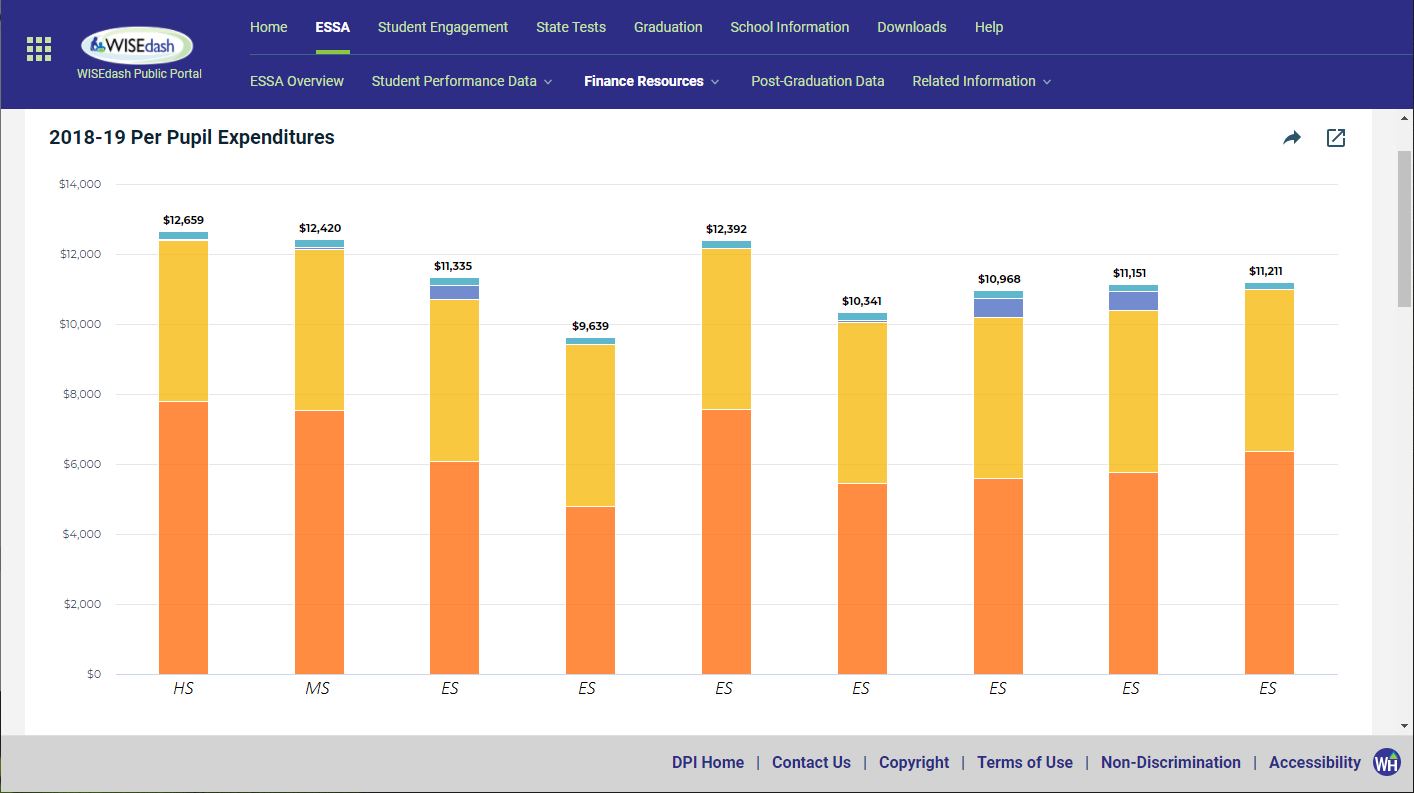 Preview – Not Final
State/local costs are gold & orangeFederal costs are blue & teal
School costs are blue & orangeDistrict/LEA costs are gold & teal
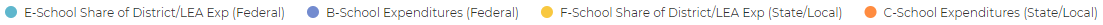 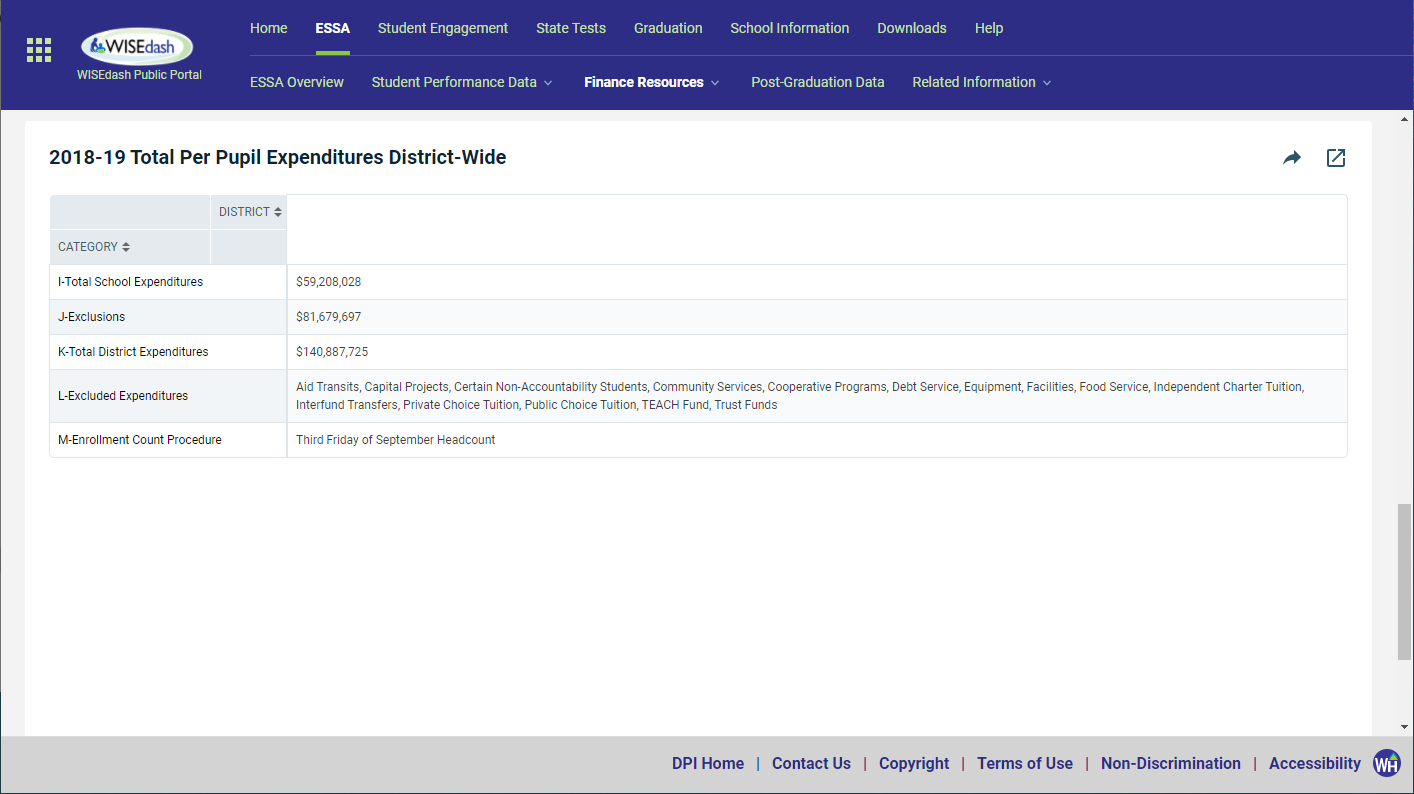 Preview – Not Final
Other information is shown at the bottom
Total dollar amount reported for all school- anddistrict/LEA-level expenditures (I)
Total amount of exclusions (J)
All-funds total expenditures (K = I + J)
List of excluded expenditures (L)
Enrollment count procedure (M)
Talking About School Level Data
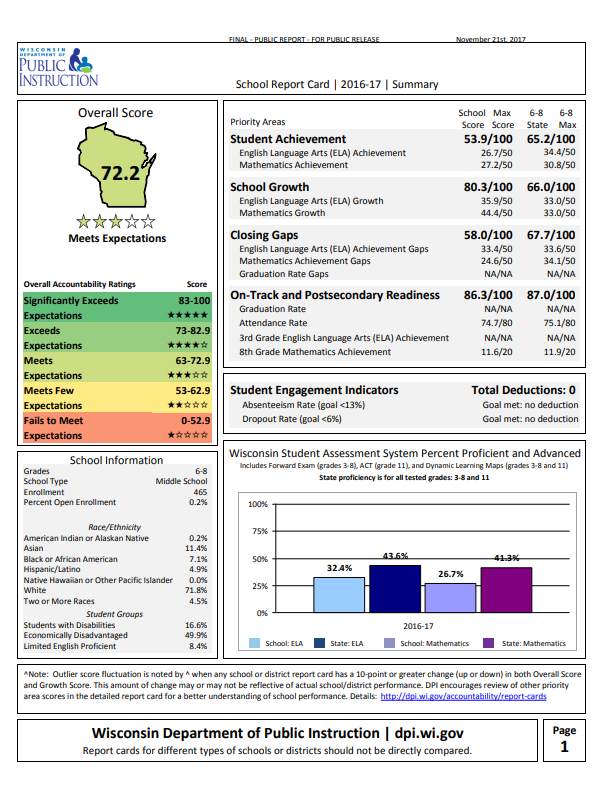 School level achievement data has been around for a long time
School level finance data is a whole new dimension
$12,608per pupil
Talking About School Level Data
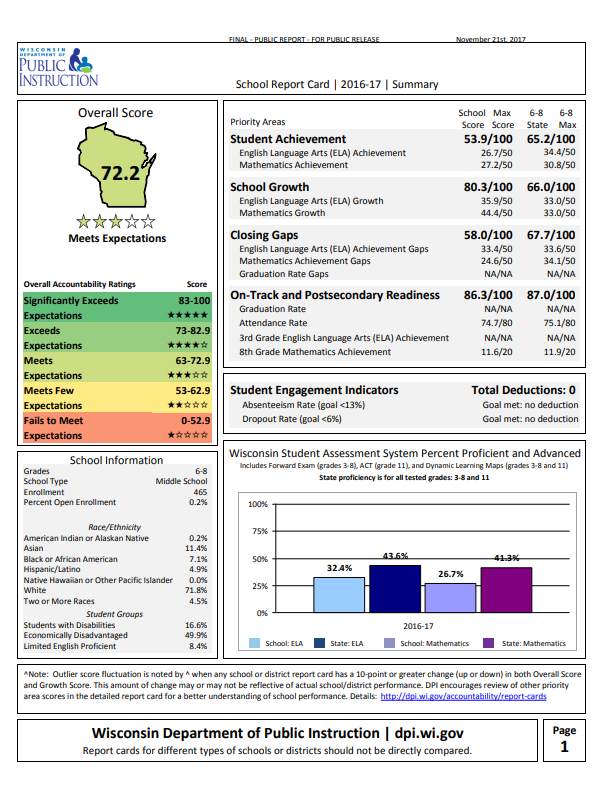 Dollar amounts aren’t going on the Report Card
But people will try to connect them once the data goes public
…yet
$12,608per pupil
Talking About School Level Data
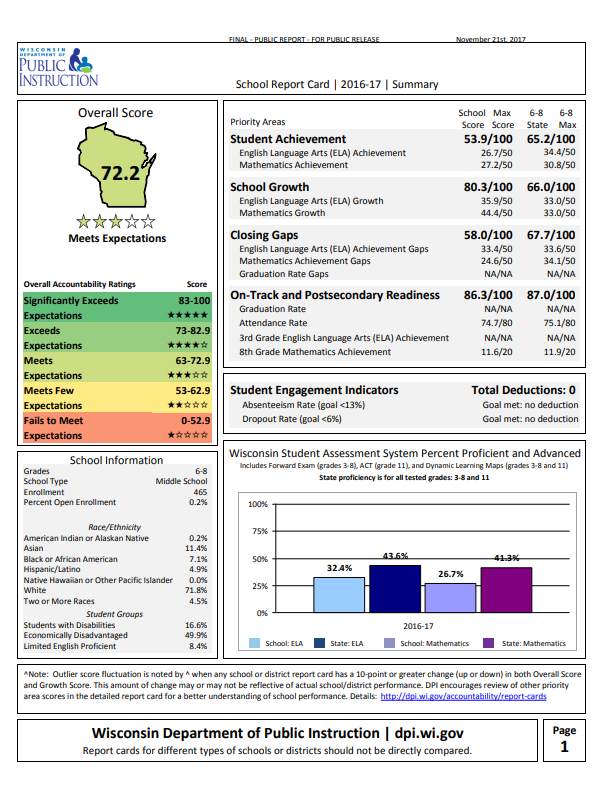 How do you prepare for that conversation as school leaders?
$12,608per pupil
Talking About School Level Data
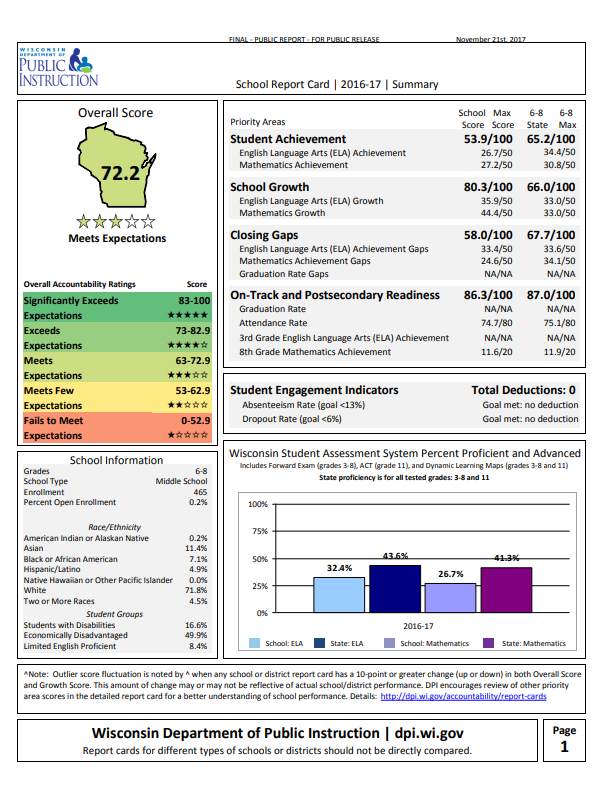 Answer:Know Your School and Student Stories to Explain Your Numbers
$12,608per pupil
Financial Transparency Fact #1
Most school leaders do not have a good sense of the true financial resources allocated to specific schools in their districts/LEAs.
Source: Edunomics Lab, Georgetown University. “Financial transparency: What’s your number?”Presentation, Council of Chief State School Officers, 2017.
Financial Transparency Fact #1
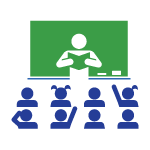 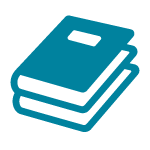 Why is this the case?
How does your current budgeting process divide responsibilities?
CLASSROOMS
CURRICULUM
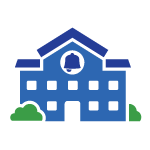 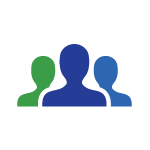 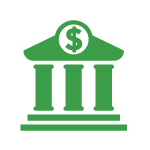 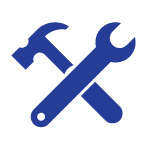 STAFFING
GRANTS
INFRASTRUCTURE
Financial Transparency Fact #1
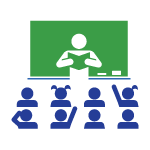 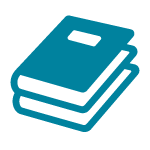 School Level Reporting is a new requirement…
But it’s also an opportunity to bring more transparency and focus on students
CLASSROOMS
CURRICULUM
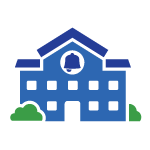 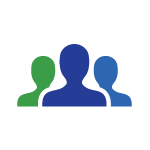 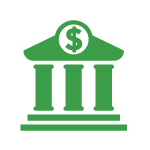 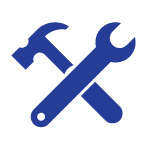 STAFFING
GRANTS
INFRASTRUCTURE
Financial Transparency Fact #2
Most school leaders do not have a good sense of how well their schools are able to leverage dollars and maximize outcomes.
Source: Edunomics Lab, Georgetown University. “Financial transparency: What’s your number?”Presentation, Council of Chief State School Officers, 2017.
Financial Transparency Fact #2
Are your budget initiatives improving learning and college & career readiness?
How would you determine your return on investment?
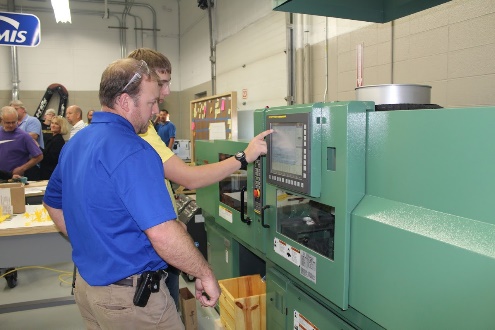 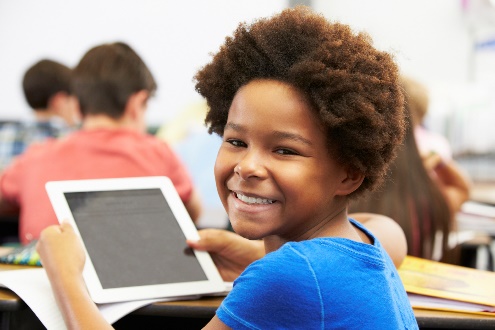 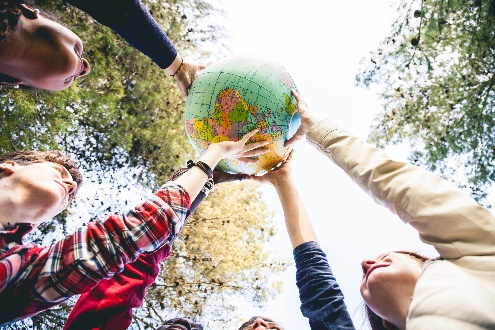 Using the Numbers
School level per-pupil spendingwill be used to compare schools…
…but there is no perfect apples-to-apples method for doing so
How Might Someone Compare?
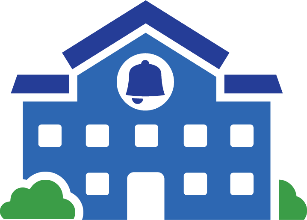 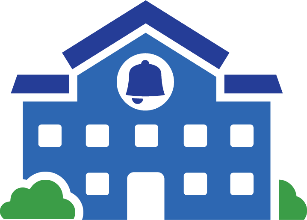 How Might Someone Compare?
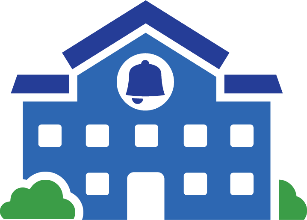 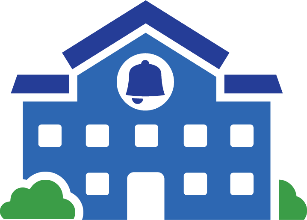 …but this is all you’re likely to see in the paper.
It’s up to YOU as leaders to add context.
Moving Forward
2018-19 per pupil school-level expenditure data for Wisconsin public schools will be released on November 19, 2020
Moving Forward
Data will be in secure WISEdash for Districts from October 13 to November 16, 2020 for a formal data quality review period
Data Quality Review
Where did the data come from?
Expenditures: 2018-19 School Level Reporting financial collection
This is where your staff identified school, district/LEA, and excluded costs
Data Quality Review
Where did the data come from?
Enrollments: 2018-19 WISEdata certified Third Friday 2018 student counts
These were certified by districts before the WISEdata snapshot in winter 2018-2019
Data Quality Review
Where did the data come from?
Per-pupil expenditures:Calculated by DPI from district-reported expenditures and enrollments
Data Quality Review
How expenditures are identified between schools, district/LEA, and exclusions can be modified
Update and re-finalize the 2018-19 Annual Report in the School Level Reporting application atsfs.dpi.wi.gov/WiSFiP
Data Quality Review
Enrollment numbers themselvescannot be modified unless there is a significant data error
You will be required to submit a WISEdata Data Errata letter
Data Quality Review
Specific enrollment denominators can be adjusted for school-level expenditure reporting purposes
Must be tied to an expenditure numerator
Data Quality Review
To request a modification, email dpifin@dpi.wi.gov by Nov. 16 with:
District/LEA and schools affected
Requested enrollment modification by school
Explanation for the request
Resources to Get Ready
dpi.wi.gov/sfs/essa-slr-resources
CCSSO School-Level Spending Toolkit
Principal PPE Resources
Videos and definitions
…and more to come!
Your #1 Takeaway
Total Per-Pupil Expenditure(Line H) is the critical data point
Know and share why each of your schools’ numbers are what they are
Tell your school level stories
Talk about your student successes!
Contact
Daniel BushDirectorDPI School Financial Services Teamdaniel.bush@dpi.wi.gov608-266-6968
ESSA School Level Reporting webpage:dpi.wi.gov/sfs/reporting/slr
Questions? Comments?
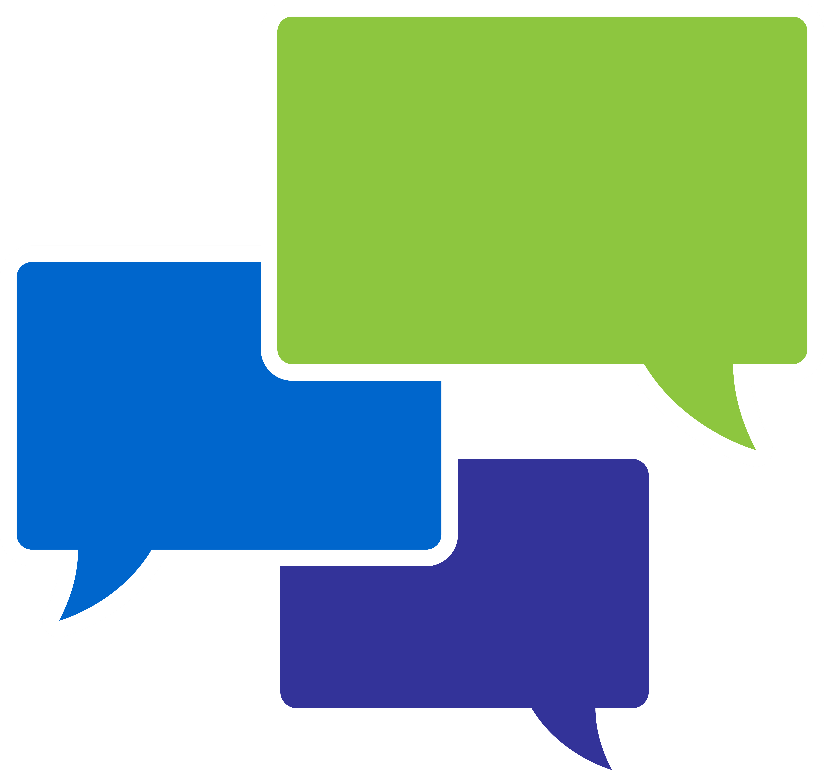